Русский языклитературное чтение
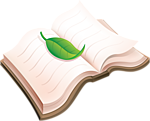 6
класс
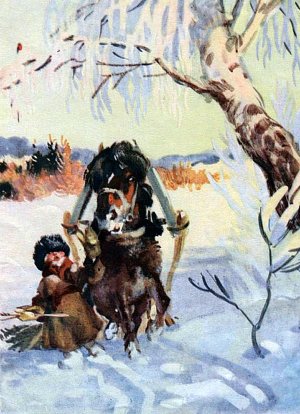 Тема:
Николай Алексеевич Некрасов

«Мужичок с ноготок»
Сегодня на уроке мы
1
Познакомимся с жизнью и творчеством  великого русского поэта.
Почитаем отрывок из поэмы «Крестьянские дети»
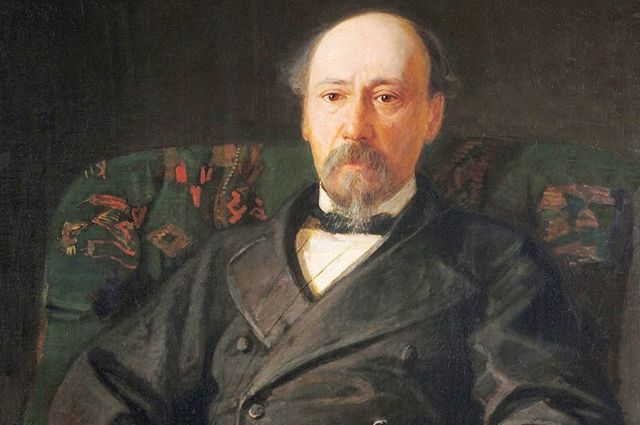 Изменяется
Николай Алексеевич Некрасов (1821- 1878)
Николай Некрасов родился 10 декабря 1821 года в небольшом городке Немиров Раннее детство Николая прошло в селе Грешнево Ярославской губернии.
   Мама была для него лучшим другом и первым учителем, привила ему любовь к русскому языку и литературному слову.
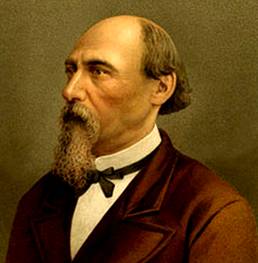 Самый крестьянский поэт
Ни у кого из русских поэтов не найдешь столько стихов, посвященных детям, сколько у Некрасова. В числе этих стихотворений особое место занимают "Крестьянские дети".
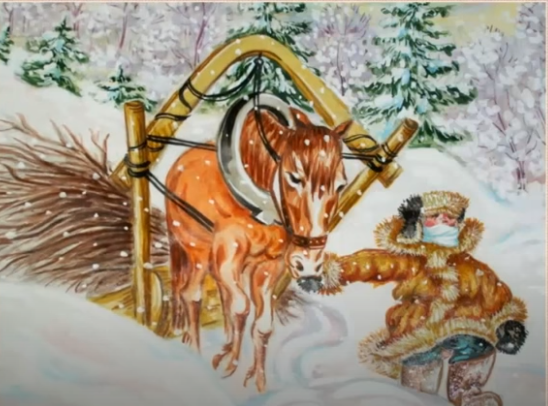 Некрасов сочувствовал тяжёлой жизни крестьян. У него есть большая поэма, целиком посвящённая крестьянским детям. 
    Она так и называется "Крестьянские дети".
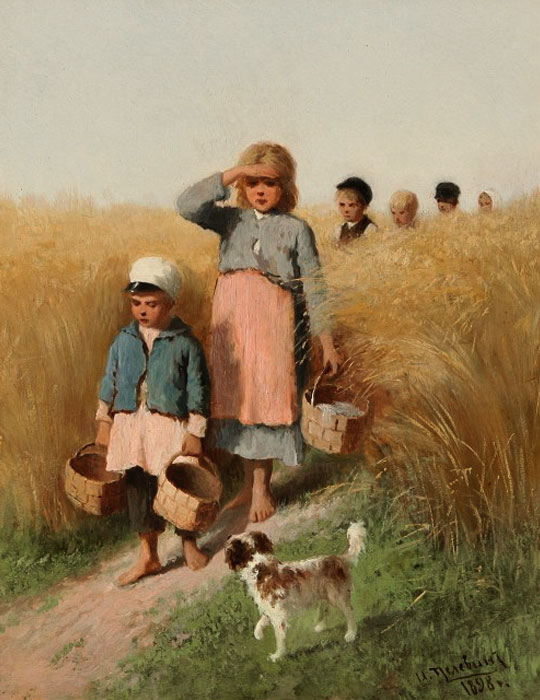 Крестьянские дети
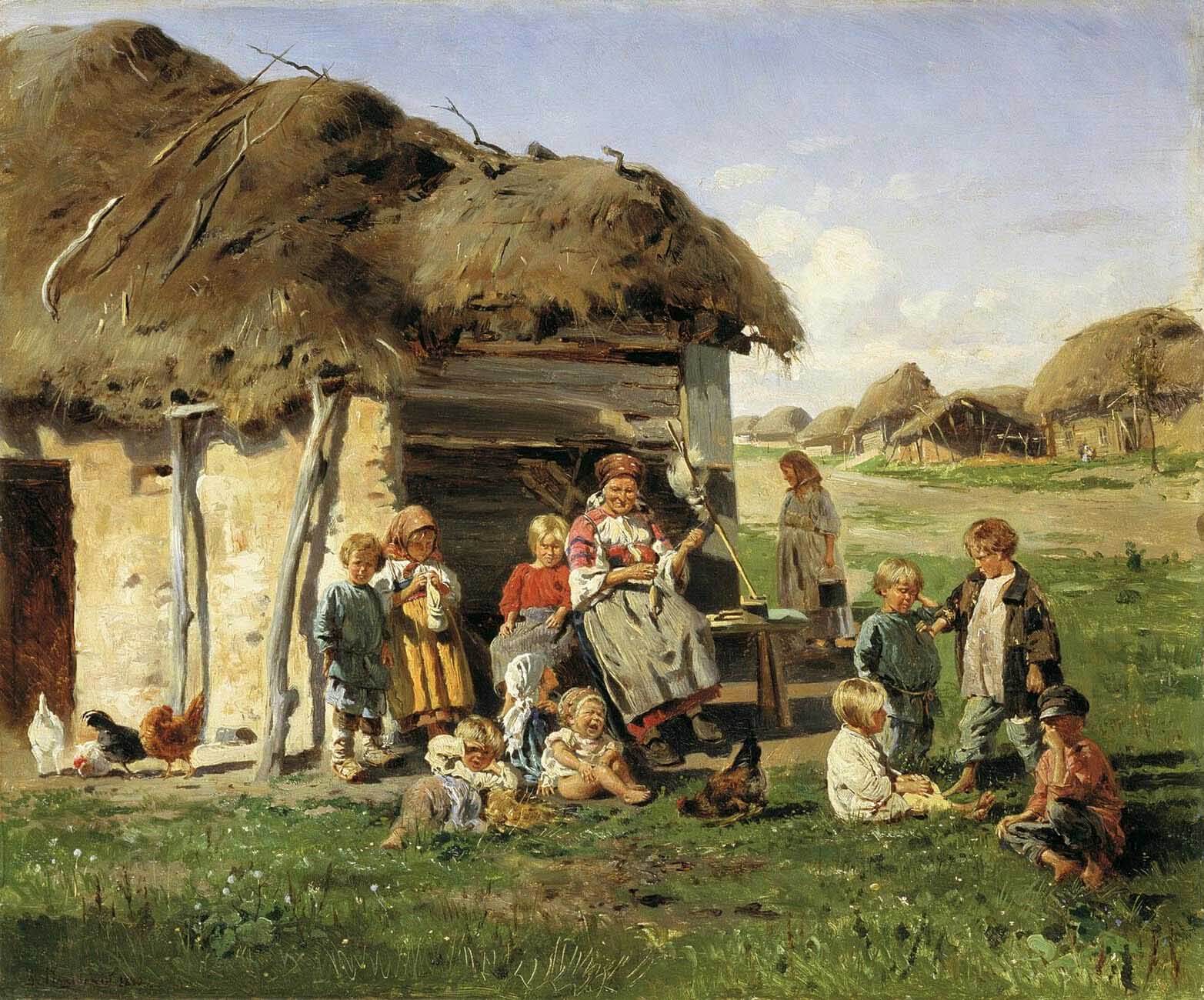 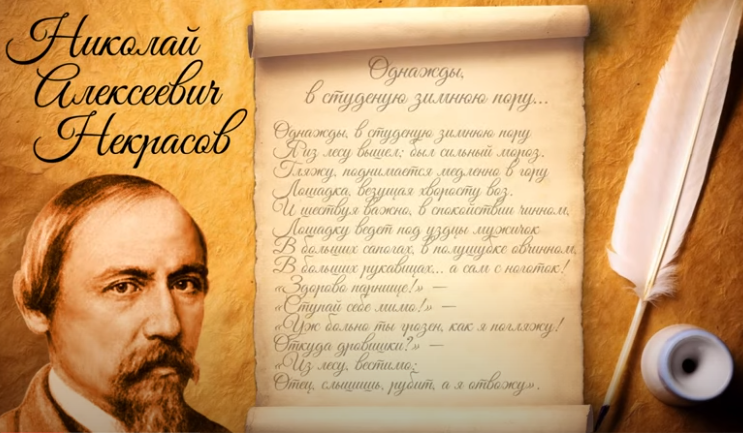 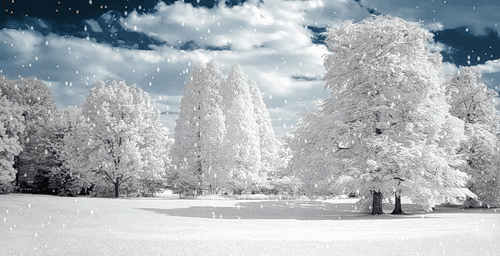 Словарная работа
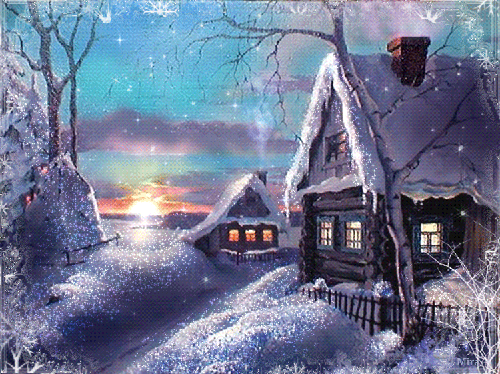 Студёная зимняя пора = морозное зимнее время
Словарная работа
хворост
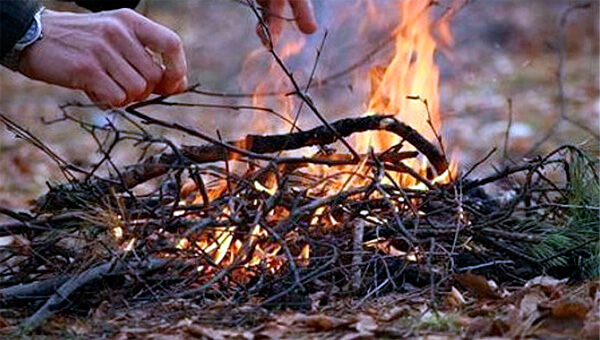 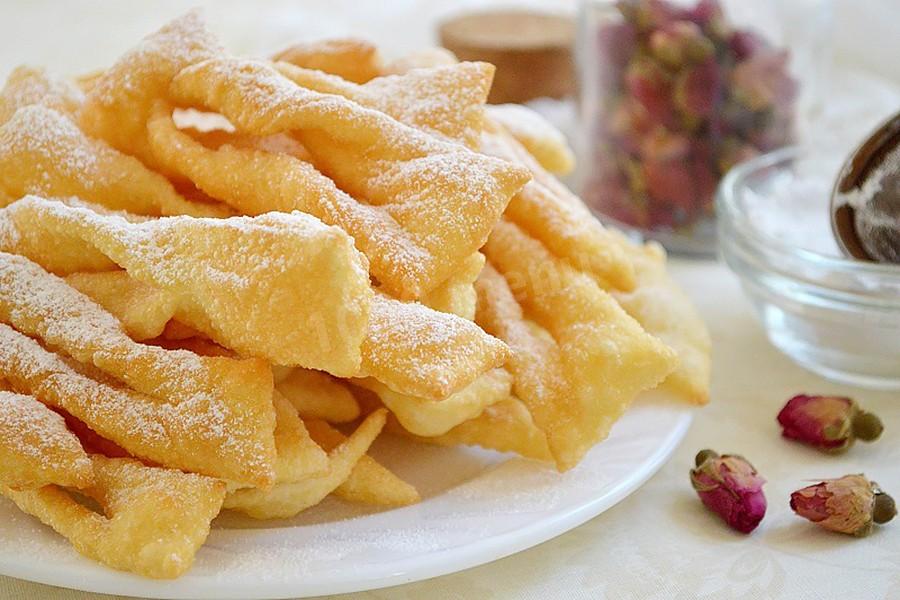 Словарная работа
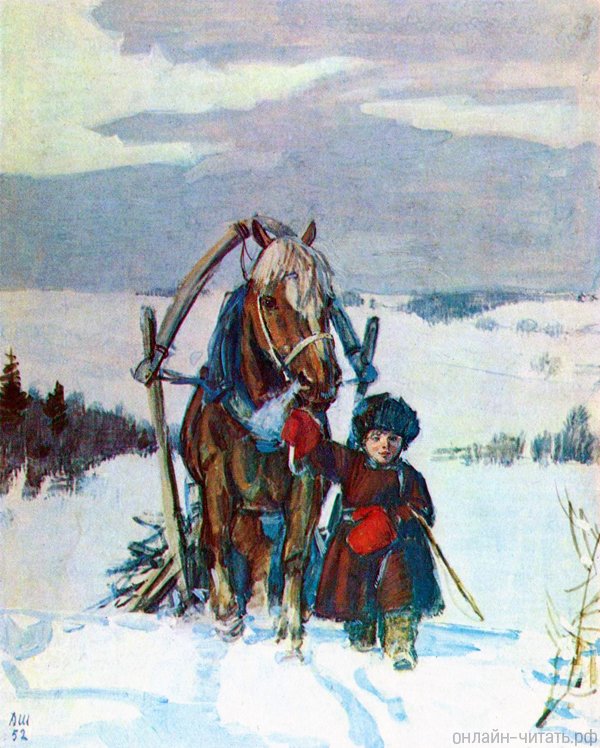 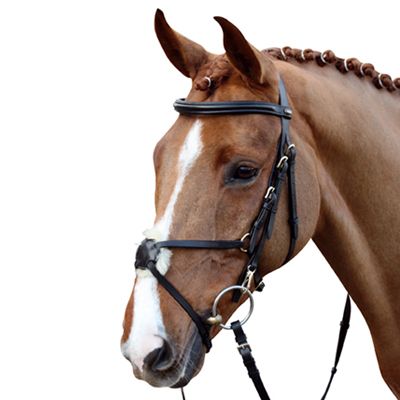 Шествуя = идти, двигаться пешком 
Уздцы = ремень узды под мордой коня
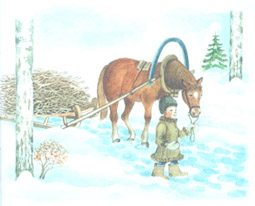 Словарная работа
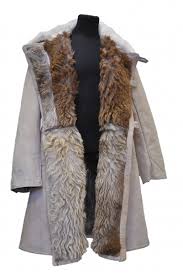 Полушубок овчинный

рукавицы= варежки
Словарная работа
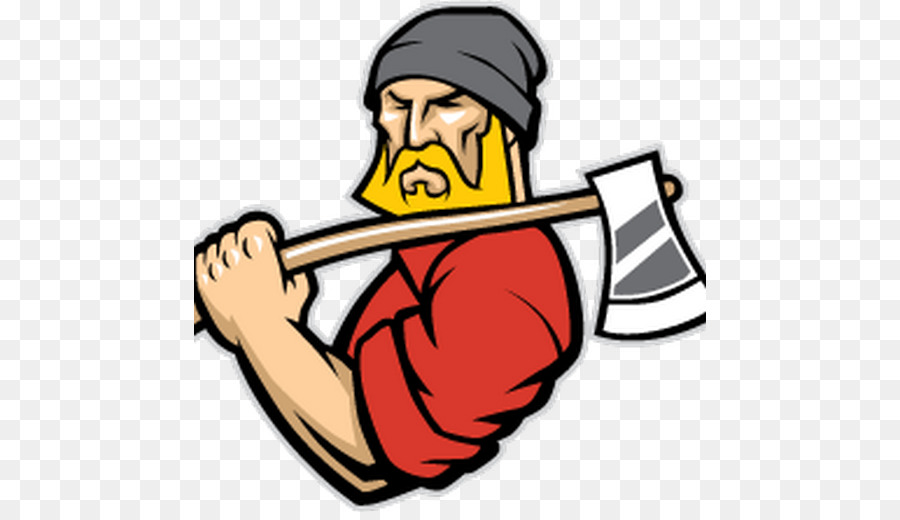 дровосек
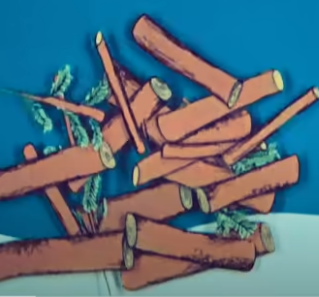 Словарная работа
Миновал = исполнилось
крикнул басом – 
еng past ovozda – низким грубым голосом
Вестимо = известно
Читаем вместе
Однажды в студёную зимнюю пору,Я из лесу вышел; был сильный мороз.
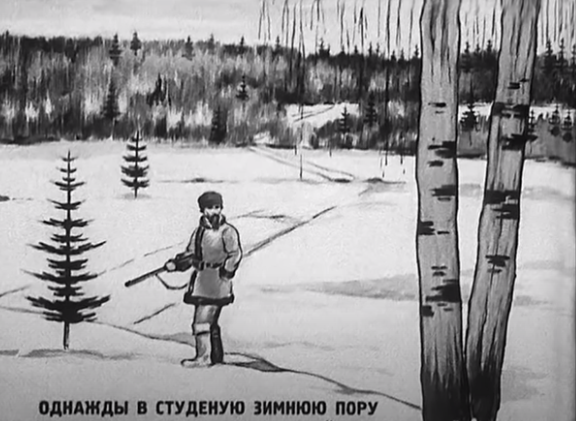 Гляжу, поднимается медленно в горуЛошадка, везущая хворосту воз.
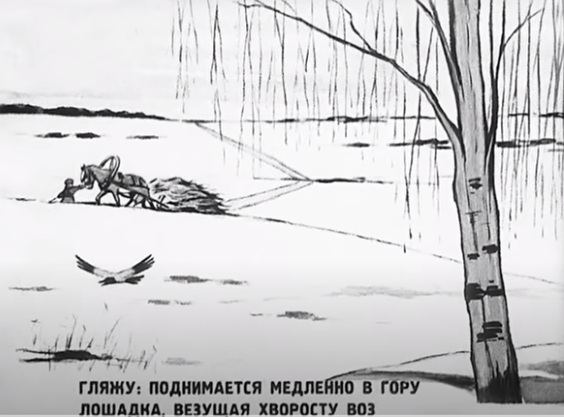 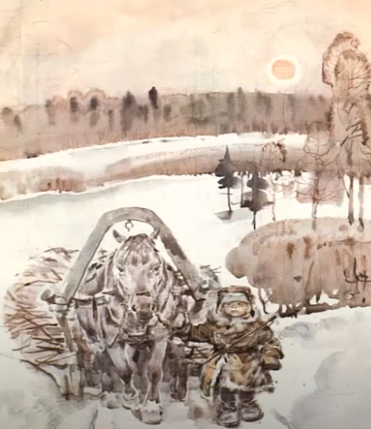 И, шествуя важно, в спокойствии чинном,
Лошадку ведёт под уздцы мужичок
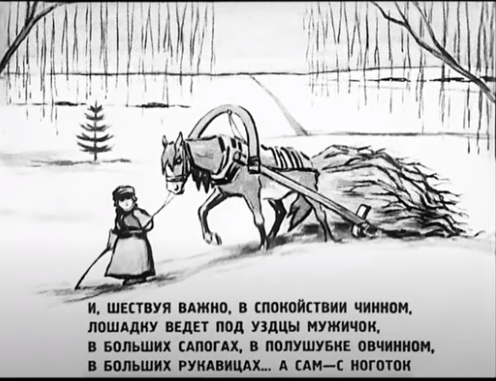 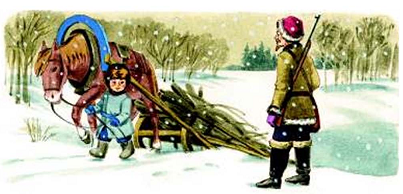 В больших сапогах, в полушубке овчинном,В больших рукавицах … а сам с ноготок!
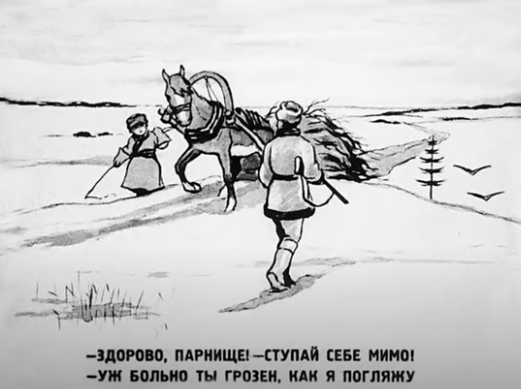 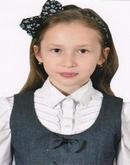 — Здорово, парнище! — «Ступай себе мимо!»
— Уж больно ты грозен, как я погляжу!
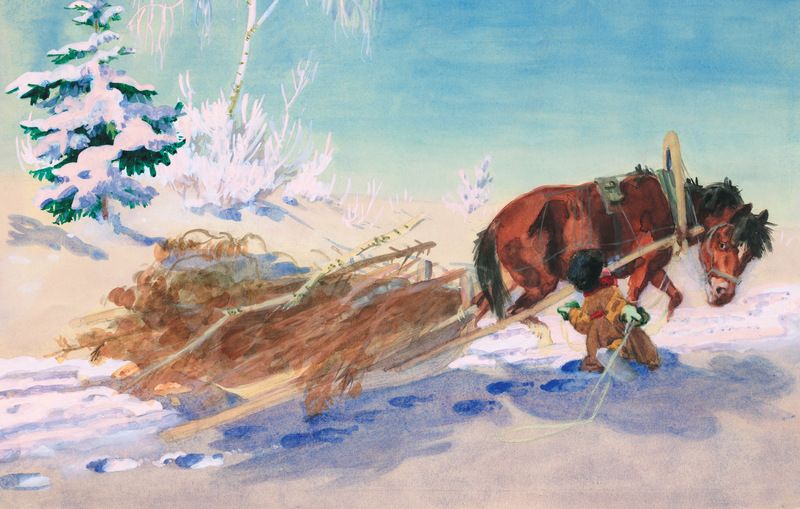 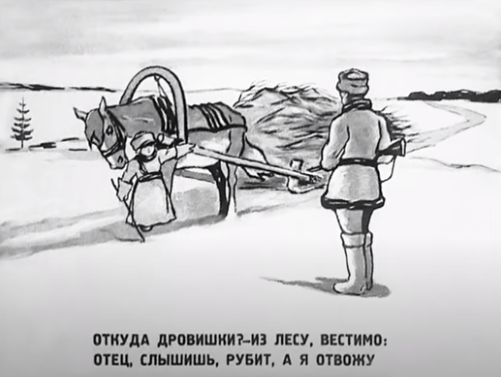 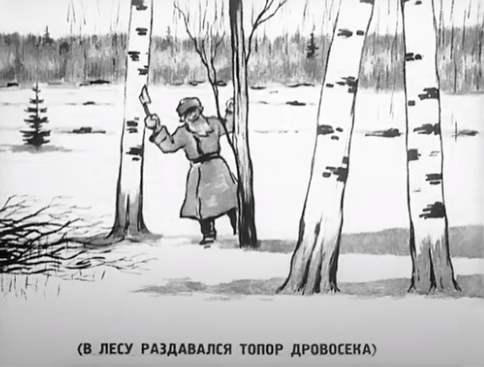 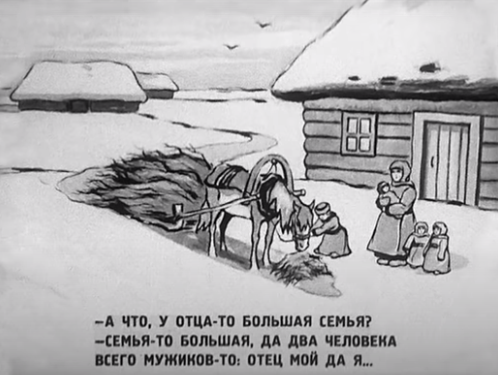 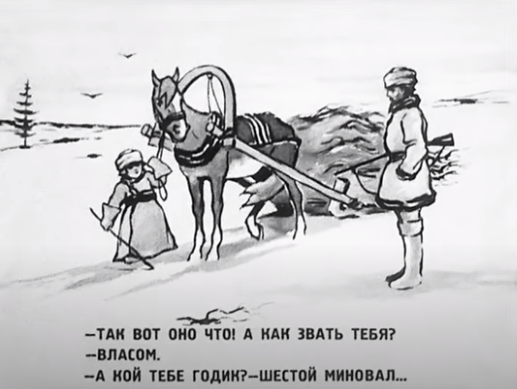 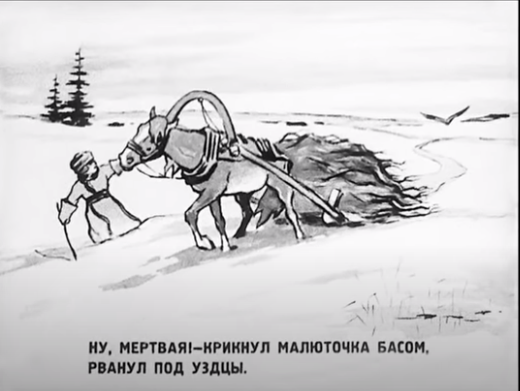 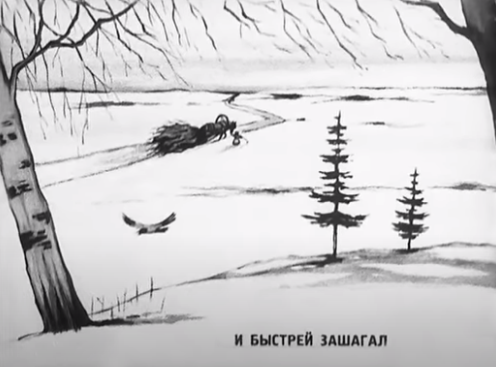 Зима. Крестьянин торжествуя…
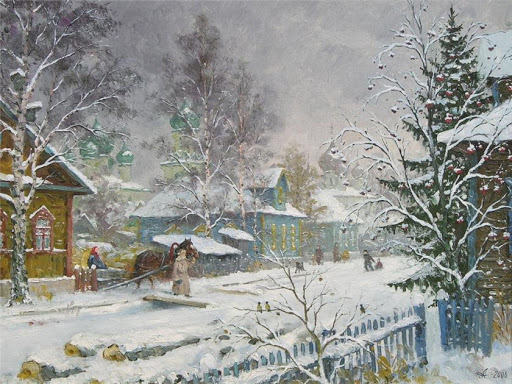 Ответьте на вопросы
Как зовут мальчика? 
Сколько ему лет? 
Как выглядит мальчик? Найдите в тексте его описание.
4.   Подумайте, почему вся одежда велика Власу?
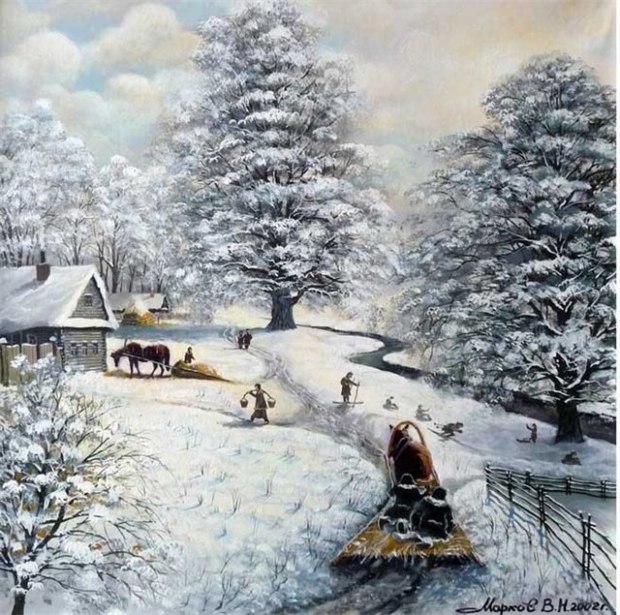 Где встретил Н.А.Некрасов мальчика? 
6.В какое время года произошла встреча? 
7.Найдите в тексте и прочитайте описание времени, когда происходят события.
8.Почему мальчик оказался в лесу в такой мороз?
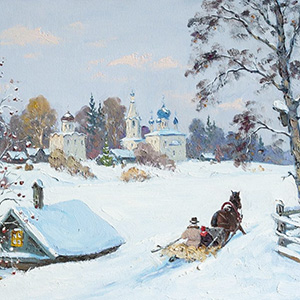 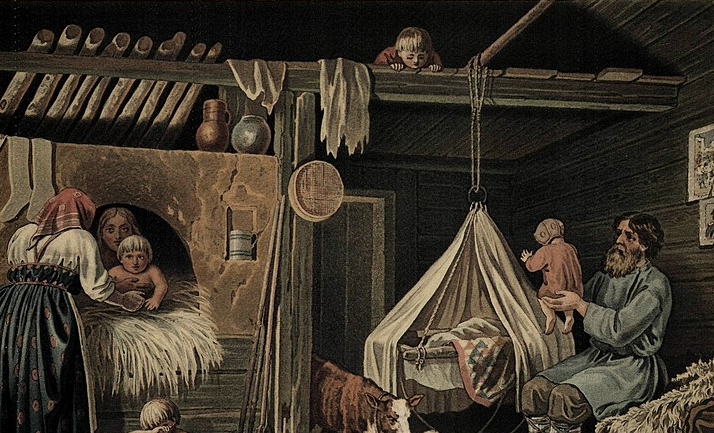 9. Найдите в тексте и прочитайте слова Власа о его семье.
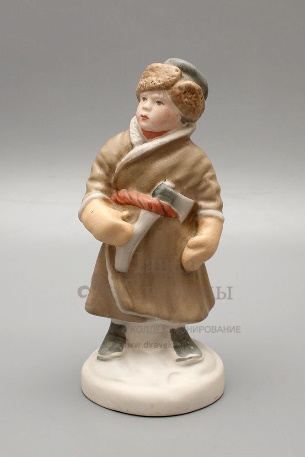 Что подчеркивает Некрасов словами "парнище" ?
Как разговаривает мальчик с Некрасовым?
Некрасов Н.А. говорит, что мальчик шествует 
важно .
 Не идёт, не бредёт, не шагает. А шествует. Почему?
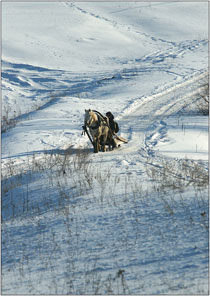 Как вы думаете, как относится автор к мальчику?
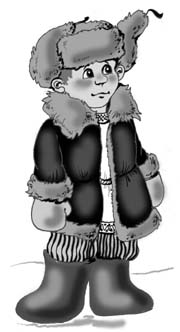 Чему учит нас это стихотворение?
Это стихотворение из поэмы «Крестьянские дети» учит тому, что на Руси с малолетства дети были приучены к труду, их сразу учили стойко переносить трудности жизни.

         Терпенье  и труд всё перетрут.
Задание для самостоятельного выполнения
Выучить стихотворение наизусть.
Ответить на вопросы письменно.